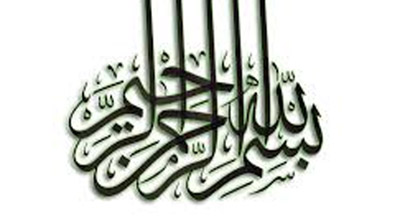 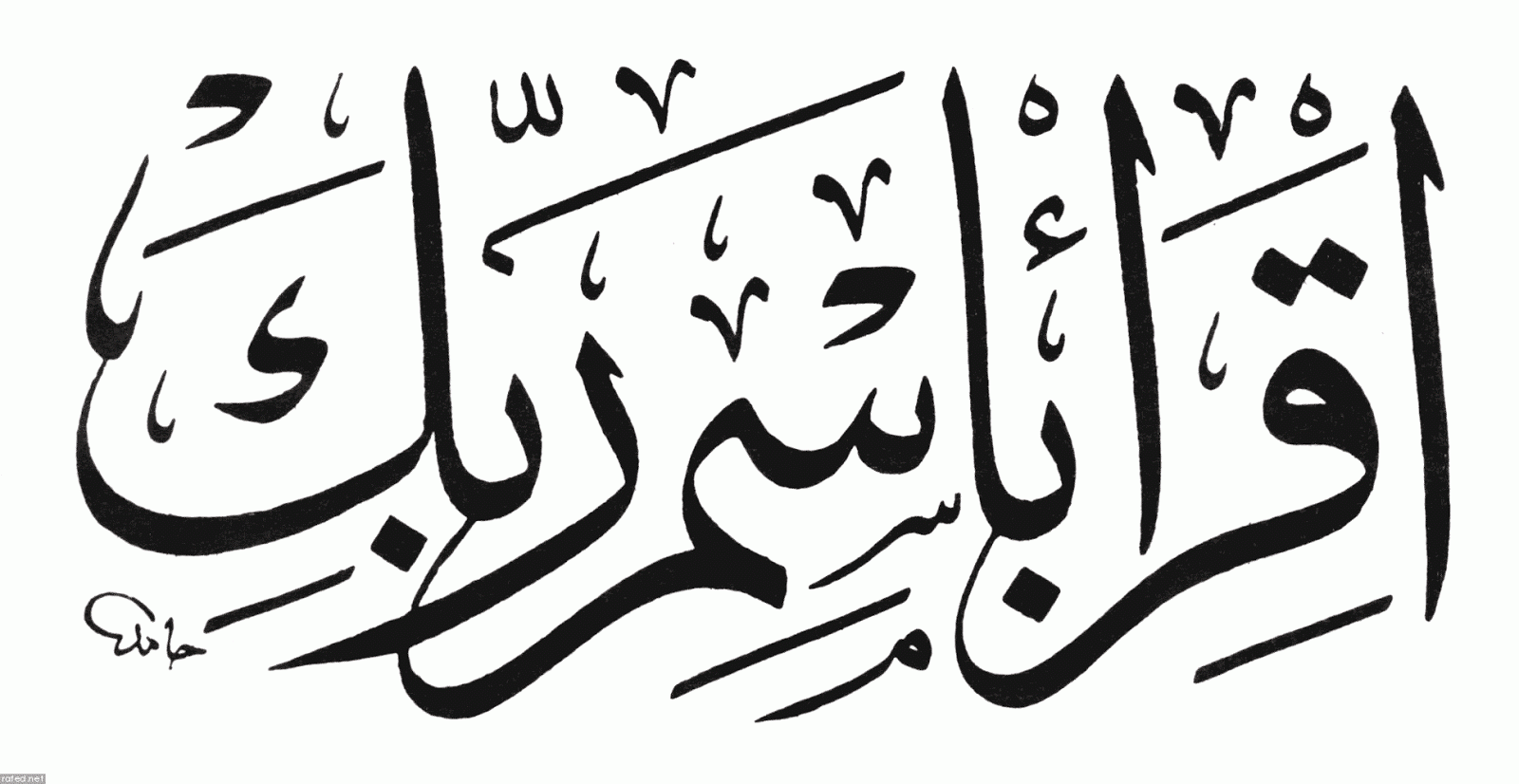 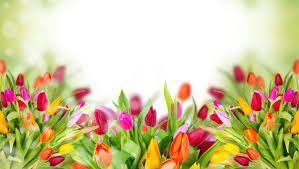 সকলকে 
স্বাগতম
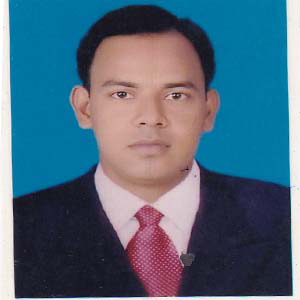 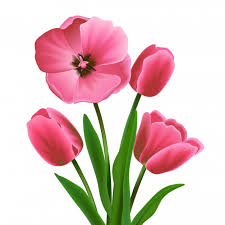 শিক্ষক পরিচিতি
আমিনুল ইসলাম 
সহকারী শিক্ষক 
কষ্টাপাড়া আলিম মাদ্রাসা
ভূঞাপুর, টাংগাইল।
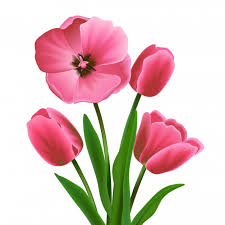 পাঠ পরিচিতিঃ
শ্রেনীঃ ষষ্ঠ শ্রেণী
বিষয়ঃ আকাইদ  ও ফিকাহ 
অধ্যায়ঃ ৩য় 
সময়ঃ ৪০ মিনিট
তারিখঃ ২৯-০৬-২০২০ইং
নিচের চিত্রগুলো  লক্ষ্য  করোঃ
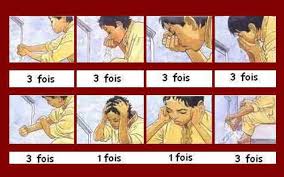 এই ছবিগুলোতে তোমরা কি দেখতেপাচ্ছ ?
আজকের পাঠঃ
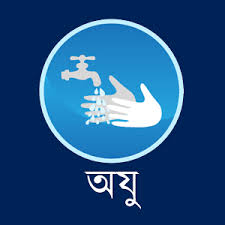 অযু  সম্পর্কে ধারনা
শিখনফলঃ
অযুর ফরজ কয়টি  এবং কি কি বলতে পারবে ।
অযু সম্পর্কে  ব্যাখ্যা করতে পারবে ।
 অযু সুন্নত  লিখতে পারবে ।
অযুর ফরজ ৪টি যথা:
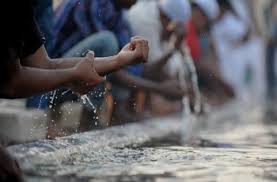 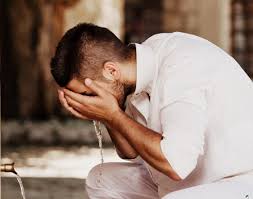 ২.উভয় হাতের কনুইসহ ধোয়া।
১.সমস্ত মুখমন্ডল ধোয়া
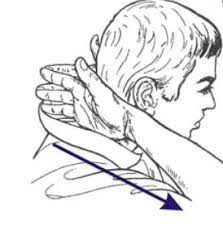 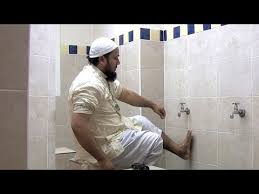 ৩.মাথা মাছেহ করা।
৪.উভয় পা টাকনুনহ ধোয়া।
অযুর  সুন্নাত ১৬টি যথাঃ
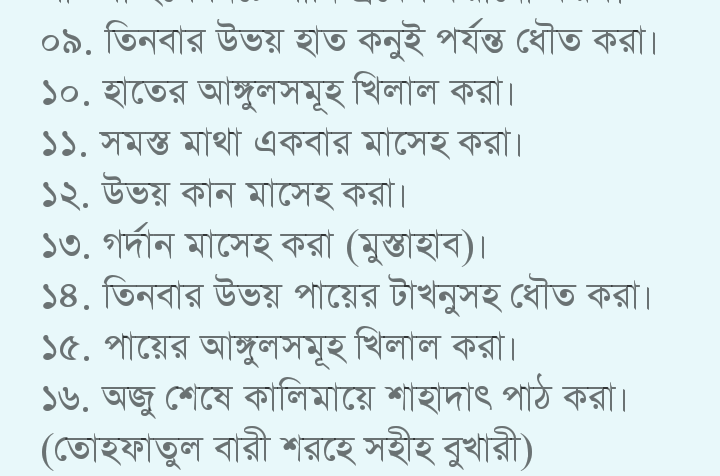 অ
দলিয় কাজ
১ নংদল গোলাপ  : তোমরা  অযুর ফরজ কয়টি  কি কি  লিখবে।
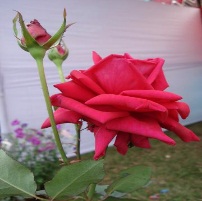 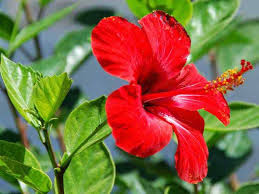 ২ নং দল জবা : তোমরা অযুর সুন্নাত কয়টি লেখবে ।
মূল্যায়নঃ
অযুর ফরজ  কয়টি বলো।
 অযুর সুন্নাত কয়টি  বলো ।
 নামাজের জন্য অযু করা কি?
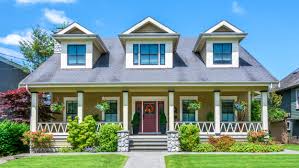 বাড়ীর কাজঃ
অযু কখন করতে হয়?
  অযুর ধারাবাহিকতা রক্ষা করা কি ?
***সকলকে ধন্যবাদ***
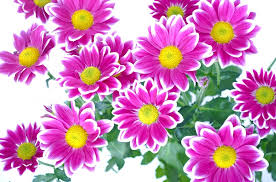